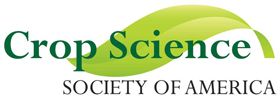 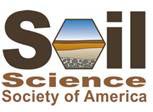 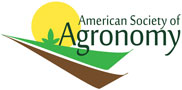 Achieving equilibrium in the Soil Water Characteristic Curve: An ‘effective’ approach
S.E. Vero1,2, R. E. Creamer1, M.G. Healy2, T. Henry3, P. Forristal1, K.G. Richards1 & O. Fenton1 
1Teagasc, Johnstown Castle, Environment Research Centre, Co. Wexford, Ireland. 
2 Civil Engineering, National University of Ireland, Galway, Ireland. 
3Earth & Ocean Sciences, National University of Ireland, Galway, Ireland. 
.
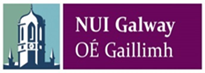 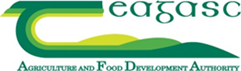 Soil Water Characteristic Curve
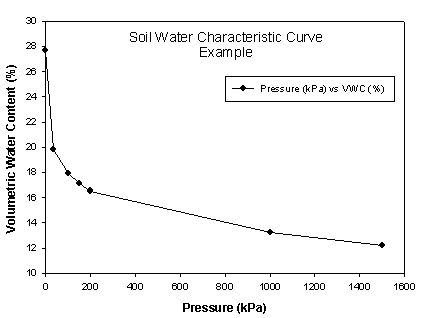 Relationship between pressure (Ψ) and water content (θ)
Soil Water Characteristic Curve
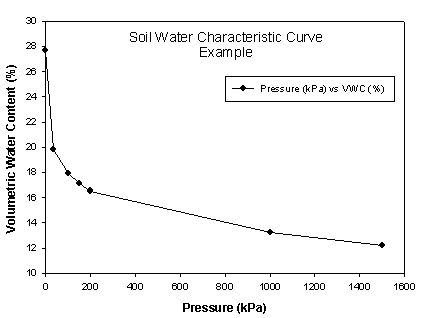 Soil Hydraulic Parameters
θr θs α n m
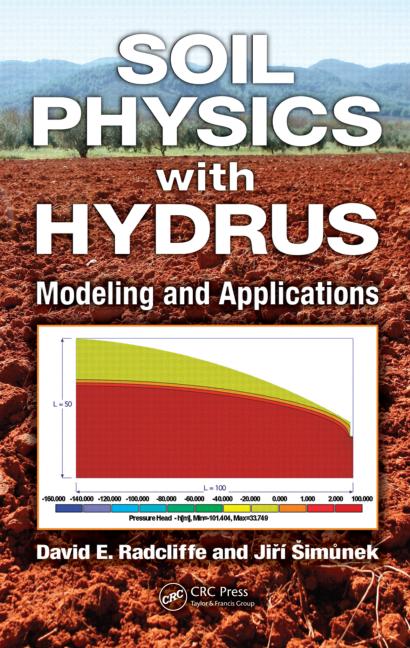 Uses:
Pore size distribution
Plant available water
Numerical modelling
Measurement
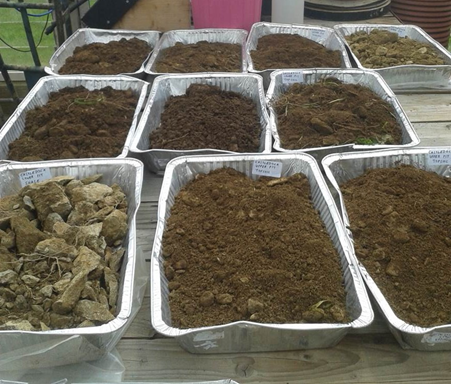 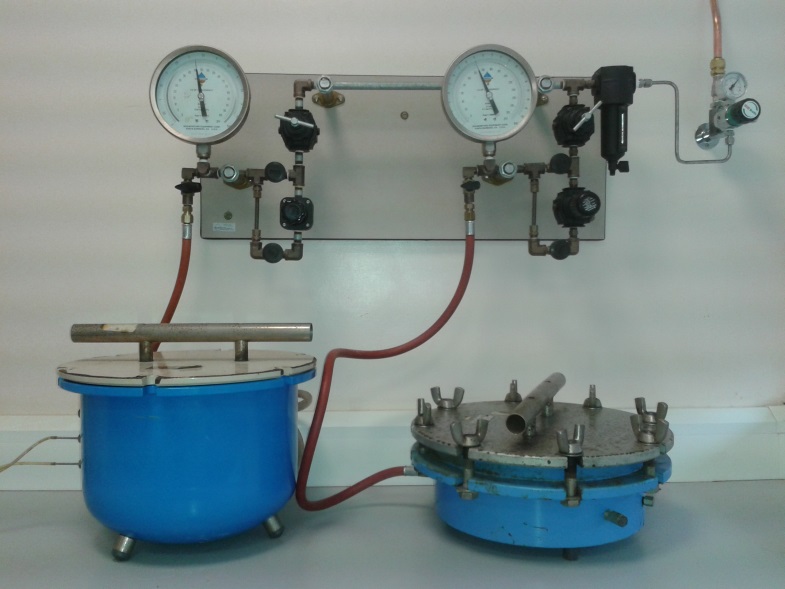 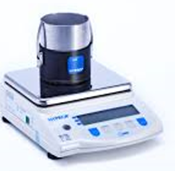 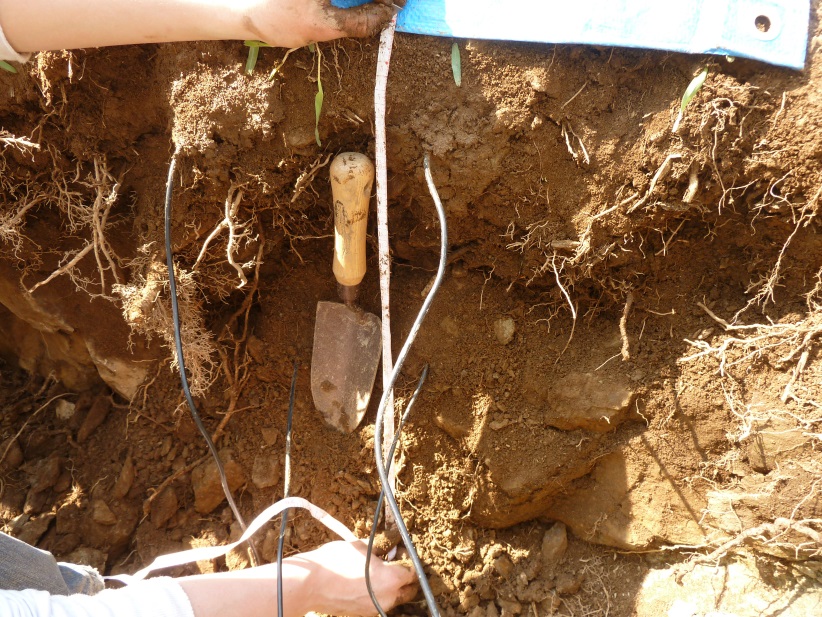 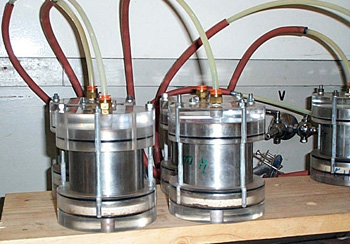 Centrifuge Method
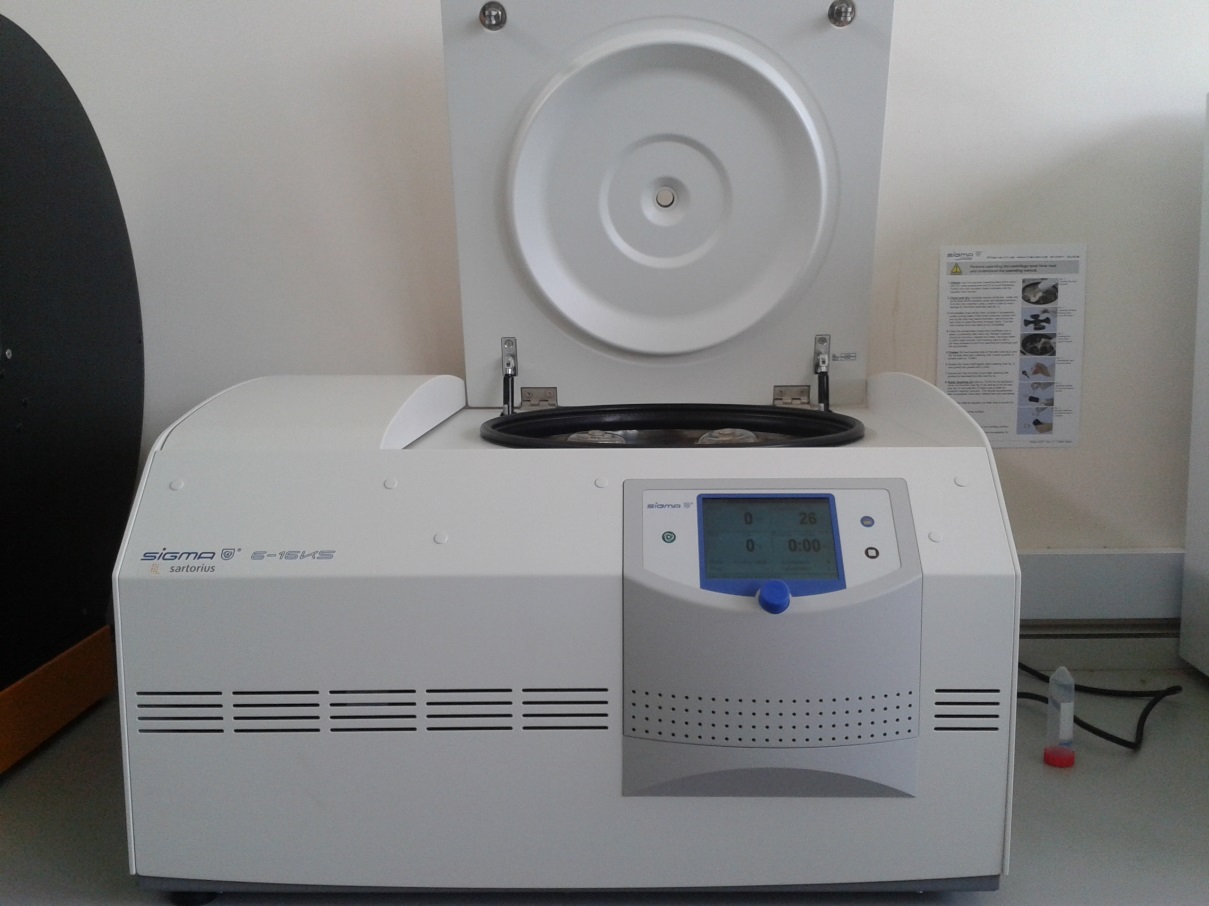 Gardner Equation (Gardner, 1937)
ω = angular velocity (rad)
ϕ = matric suction (kPa)
ρ = density of pore fluid (g cm3)
g = acceleration due to gravity
r1 = radial distance to midpoint of specimen (cm)
r2 = radial distance to free water surface (cm)
[Speaker Notes: First proposed by Briggs and McClane 1907, and further developed by Russell and Richards 1938
Limited availability of commercial benchtop centrifuges prior to Beckman Coulter’s purchase of SpinCo in 1954 and subsequent improvements in both the availability and capacity of such instruments, surely contributed to the establishment of slower methods such as pressure plates as de rigeour.]
Equilibrium
‘All of the water in the soil has the same value of free energy’ 
No hydraulic gradient
No flow
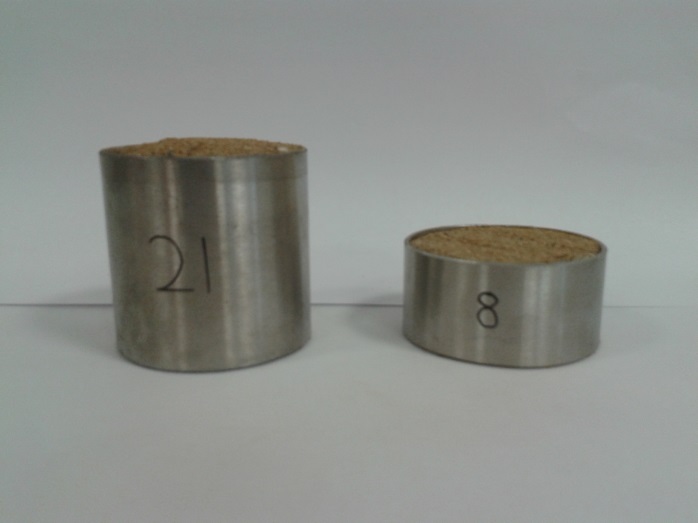 Small samples
Disturbed
In-flight instruments
Intact soil cores vs. disturbed samples
[Speaker Notes: Dexter et al 2012 - Geoderma]
Rules of ThumbDisturbed Samples
2 Hours – Khanzode et al., 2002 (12 mm)
2 Hours – Russell and Richards (5 mm)
4-8 Hours – Smagin 2012 (10-15 g)
Rules of ThumbIntact Samples
Until dewatering ceases? – Reis et al., 2011
3-8 Hours – Nimmo et al., 1987 (38 mm) – steady state flow
3-72 Hours – Nimmo 1990(38 mm) – in-flight instruments
>80 Minutes – da Silva and de Azevedo 2002 (50 mm)
Objectives
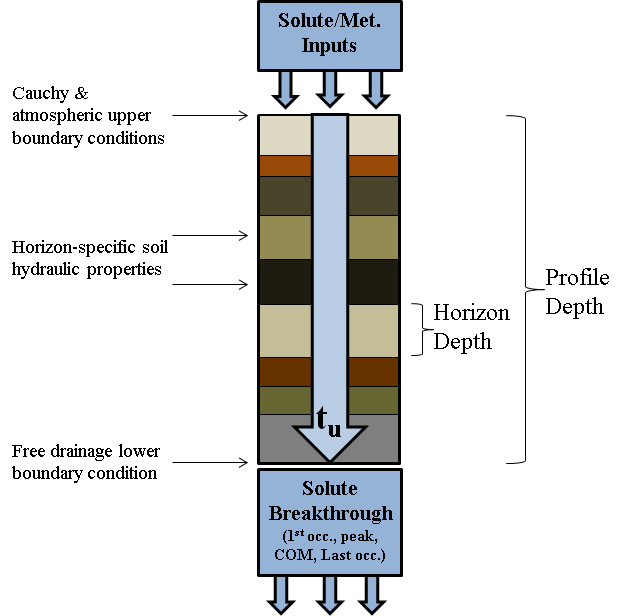 Using the SWCC as input data (RETC and Hydrus 1D) to determine time lag in two vulnerable watersheds
How long should I centrifuge my samples?
Initial Testing
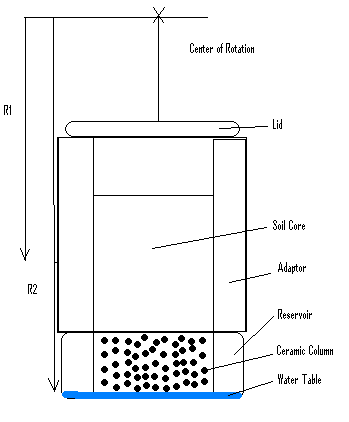 Four intact soil cores
Sand		40%
Silt 		36%
Clay		24%
Bulk density	1.35 – 1.47 g cm3
No predetermined experimental duration
Samples weighed every hour
Dewatering
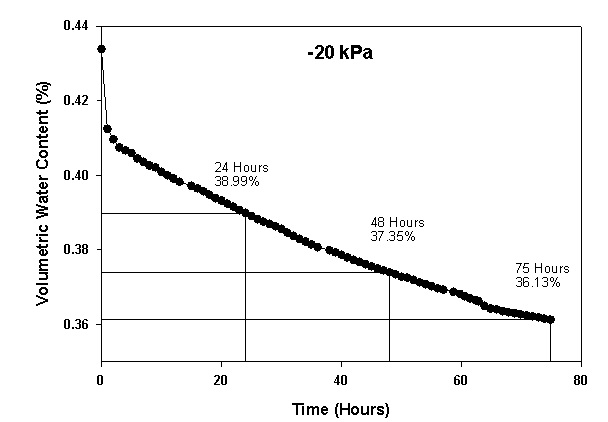 Effective Equilibrium
Almost impossible in practice to identify true equilibrium
What does this mean for numerical modelling?
Is there an Effective Equilibrium?
Grassland and arable soil
3x4 soil cores 
1 m2 area
0, -50, -100, -150, -200, -1000 and -1500 Kpa
24 hours, 48 hours and 72 hours
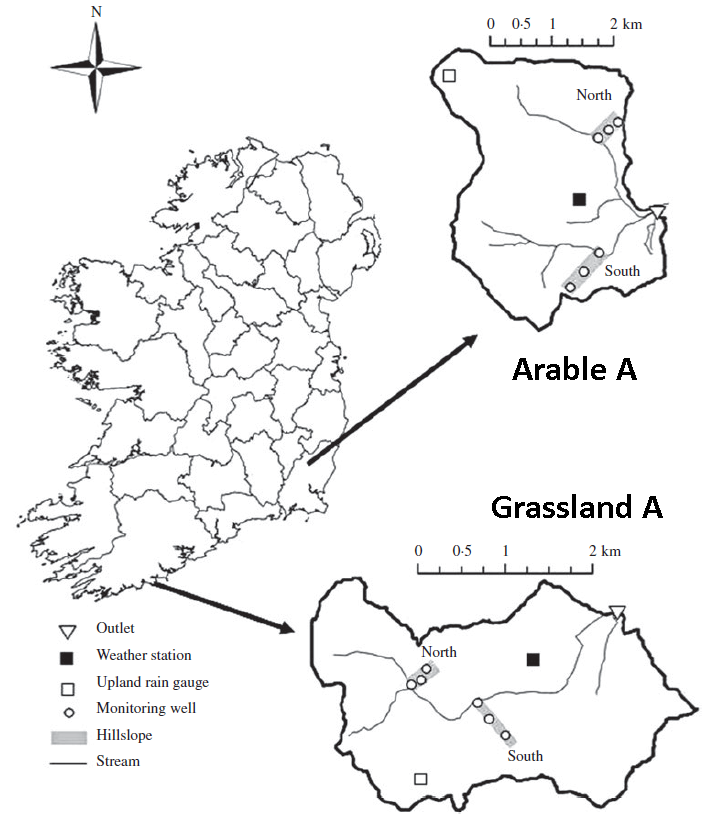 Soil Water Characteristic Curves
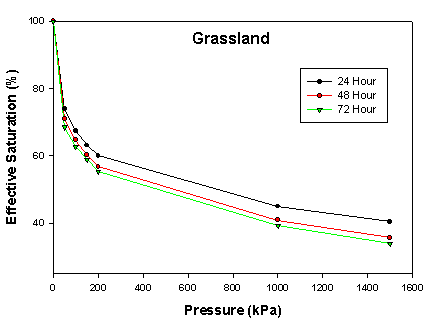 Soil Water Characteristic Curves
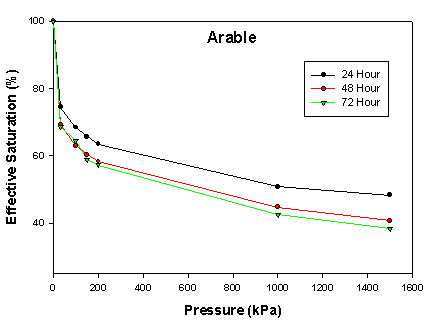 VGM Parameters
Conclusions
24 hour treatment underestimates water content in undisturbed cores
Close similarities between 48 and 72 hour treatments
Effective Equilibrium
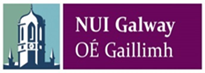 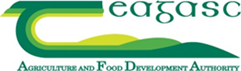 Thank you
Any questions?